Velikonoce
29. Dubna 2017
NĚCO O VELIKONOCÍCH - ZVYKY
O Velikonocích se malují vajíčka, peče se beránek a tak dál.


Kluci si většinou vykoledují něco dobrýho.



Na Květnou neděli chodí v našem kraji na koledu holky, ale v jiných krajích ne, tam chodí jen kluci.
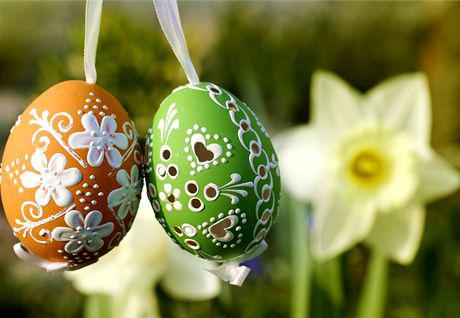 Výpočet data Velikonoc
Velikonoce nemají pevně dané datum, ale jsou to tzv. pohyblivé svátky – datum se mění v závislosti na datu prvního úplňku po jarní rovnodennosti. Výpočet data Velikonoc je postup, kterým lze datum velikonoční neděle a tím i dalších souvisejících svátků určit vypočtením fází Měsíce pro daný rok.

Letos se Velikonoce slaví 16. dubna.
Velikonoce a naše škola
Ve škole o Velikonocích barvíme vajíčka,    
        pečeme a tak.
Zdroj: Wikipedie29.dubna 2017